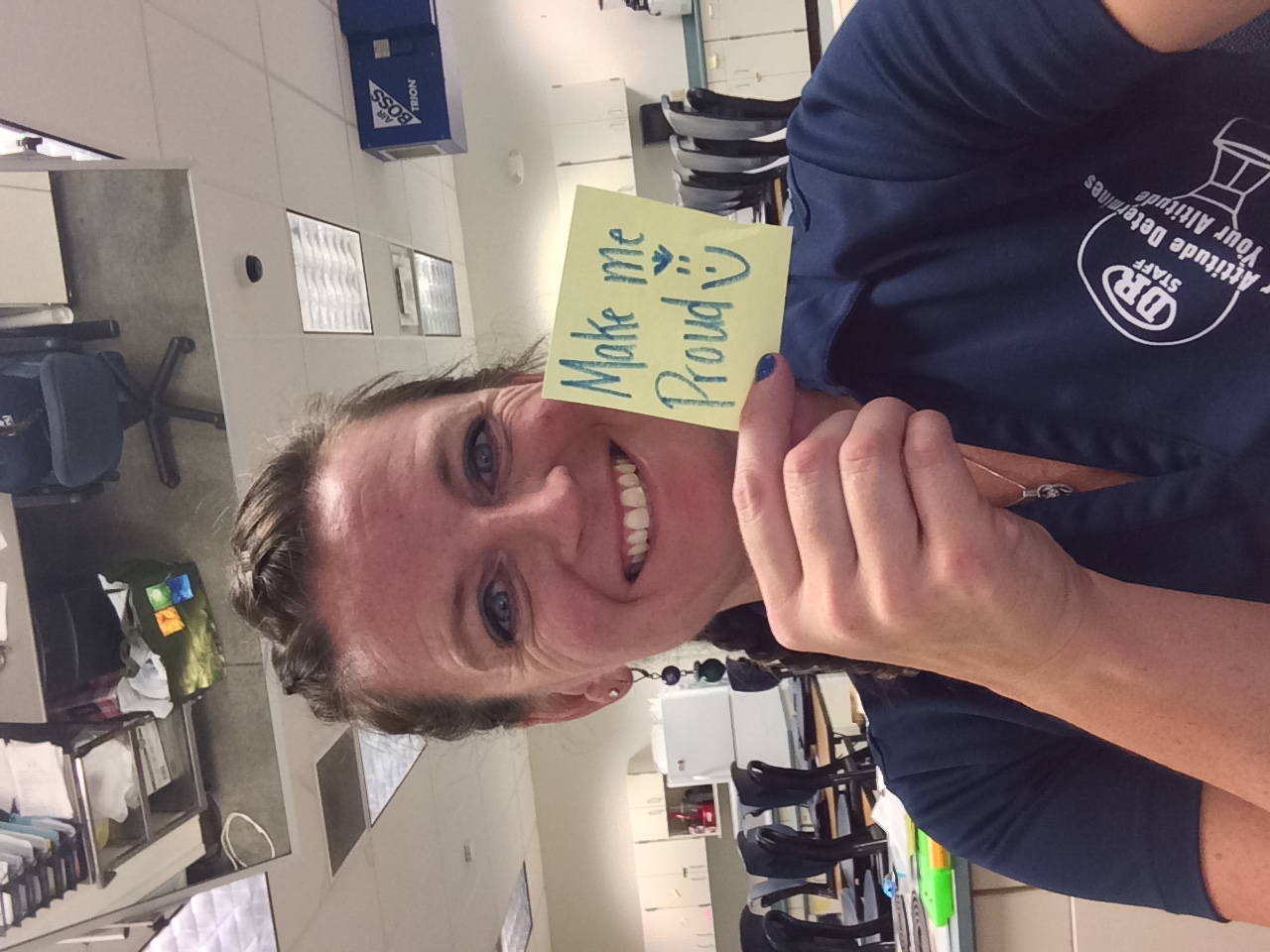 Tuesday, September 22nd
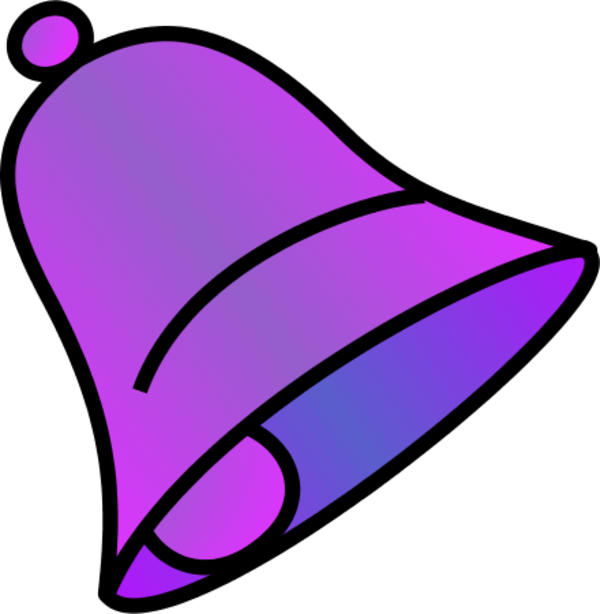 Bell Ringer: write the pancake recipe in your recipe portion of composition book.  You will NOT be halving today 
Welcome: Mrs. Poore
Importance of Breakfast
Reminder… be on best behavior
Missed test??? You have until this Friday to make up
Turn in your paper … 20 points totalDue to wicker basket at end of period
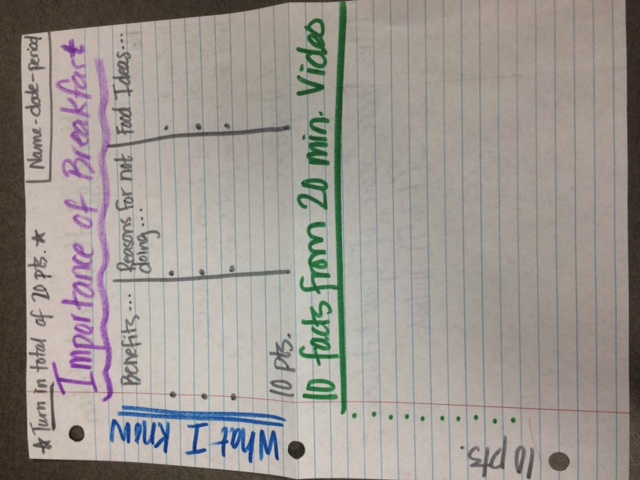 COOKING
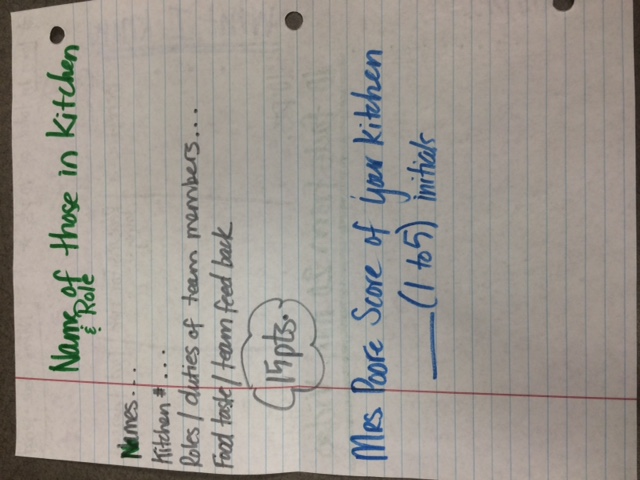 Beginning of class
Help Mrs. Poore get 
these initialed
Be COMPLETE
On Own piece of paper record what you know …
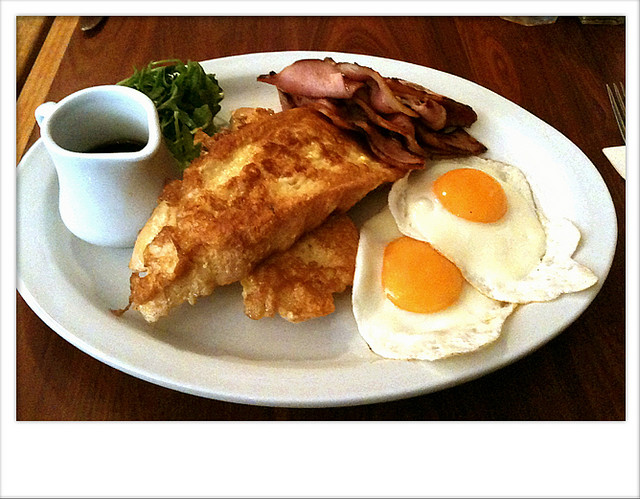 Benefits of eating a breakfast
Reasons why people don’t eat a breakfast
Some breakfast food ideas
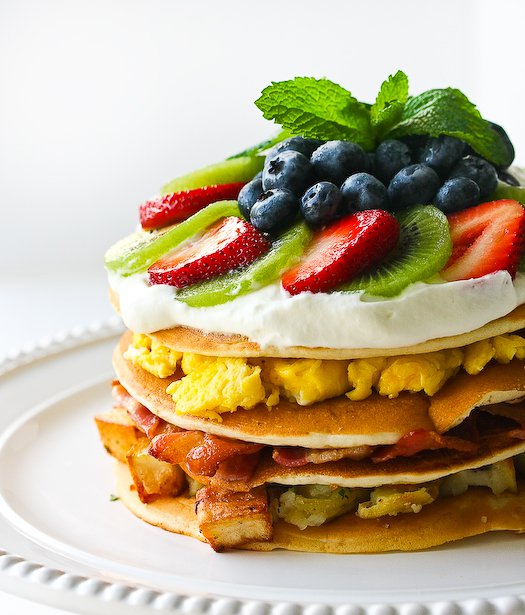 5 minutes to record
Mrs. Poore shows you how to lay out your paper
Share ideas…
First with table group and then with class
Table needs to agree on …
1 Benefit
1 Reason
1 Food Idea
Each Table Report out your conclusion as a class
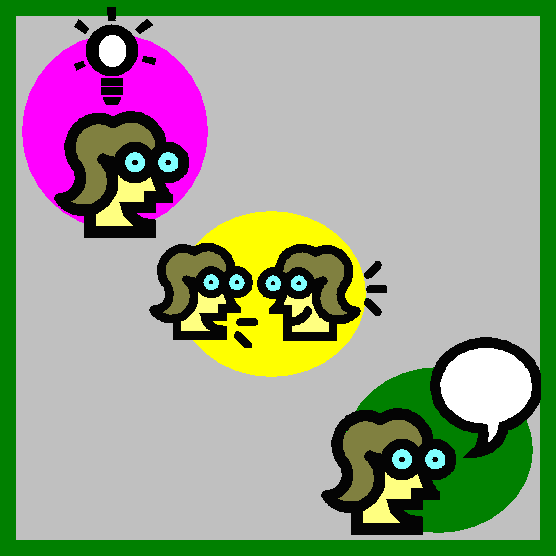 THINK
PAIR
SHARE
WATCH 20 MIN. VIDEODVD – use computer 
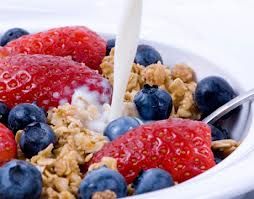 Set notes section on same paper prior to watching video

Must record 10 complete thoughts explaining what you learned from the video

See Mrs. Thiede’s paper example for success 
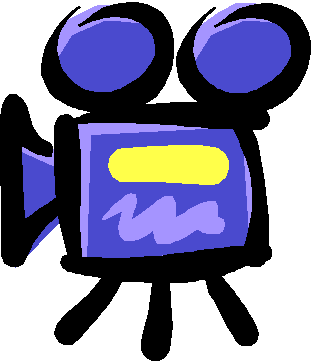 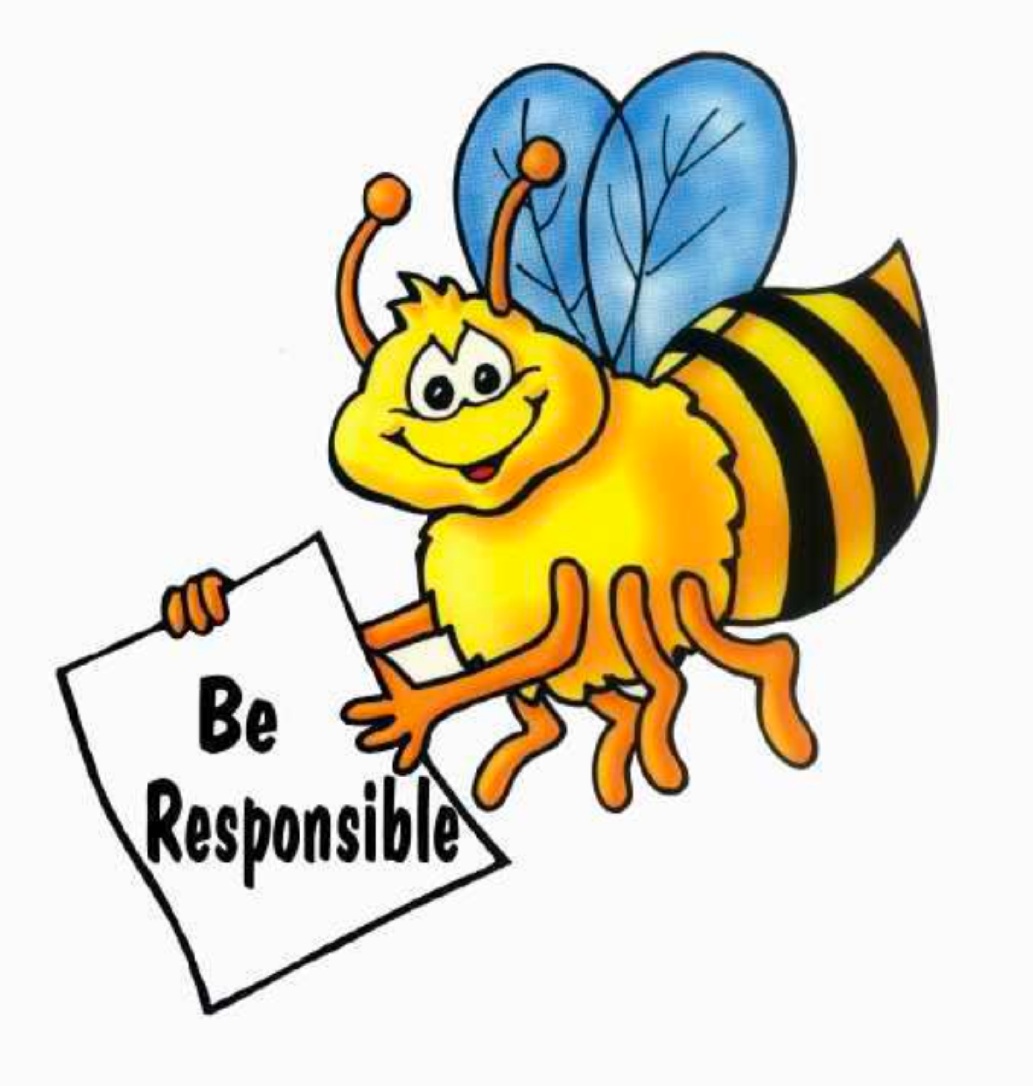 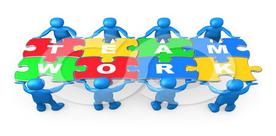 Make Breakfast Pancakes and Eggs
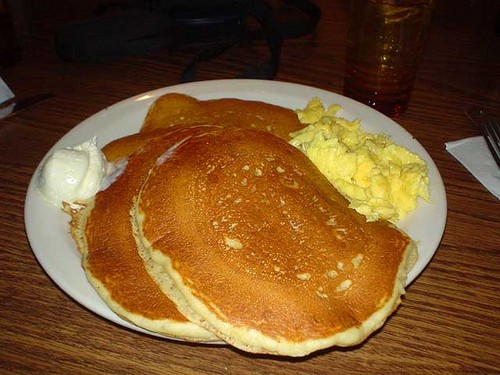 Original Kitchens (record information on your own paper… see Mrs. Thiede’s example)
No more than 5 per kitchen (4 is ideal)
Must be ready to eat 20 min. before bell rings (this leaves time to eat and clean up… figure your time management before cooking)
Use the griddles (found under microwave in kitchen 5) for your pancakes 
Use a separate Teflon non stick frying pan for eggs (spray pan so they don’t stick)
Teamwork and time management are very important
Don’t leave kitchens messy!!!!!
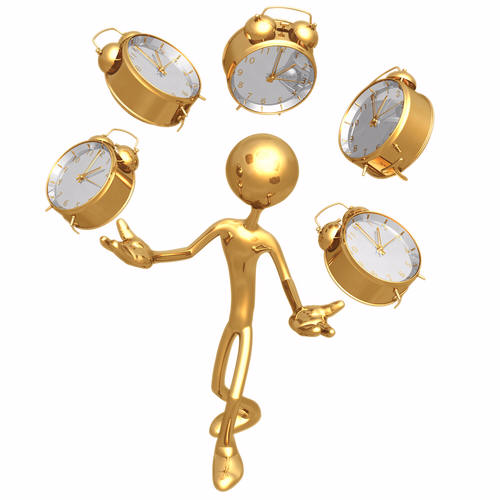 Turn in your paper … 20 points totalDue to wicker basket at end of period
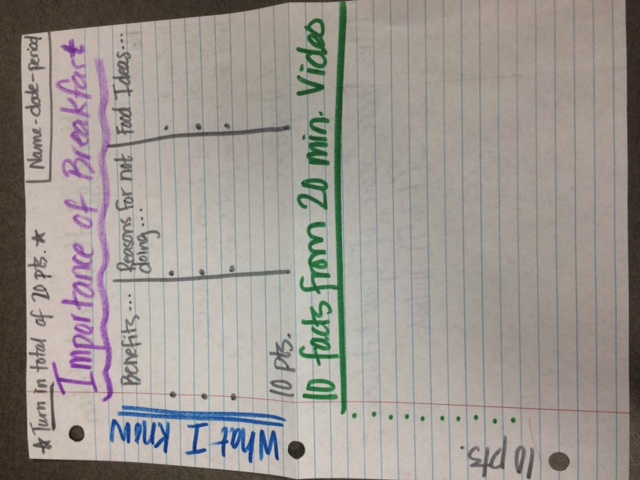 COOKING
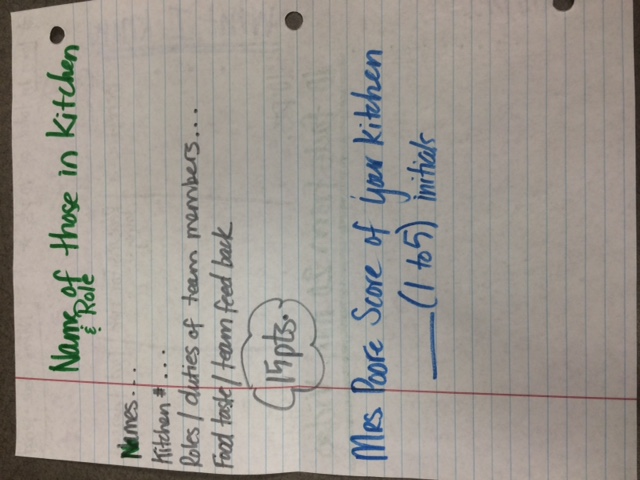 Beginning of class
Help Mrs. Poore get 
these initialed
Be COMPLETE
Thursday, September 24th
Why might people not eat the foods they need for good nutrition?
Define Nutrition and Malnutrition (pg. 34)
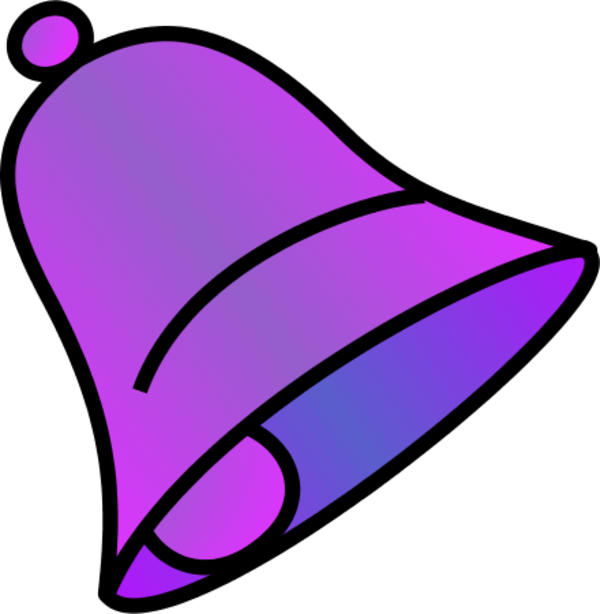 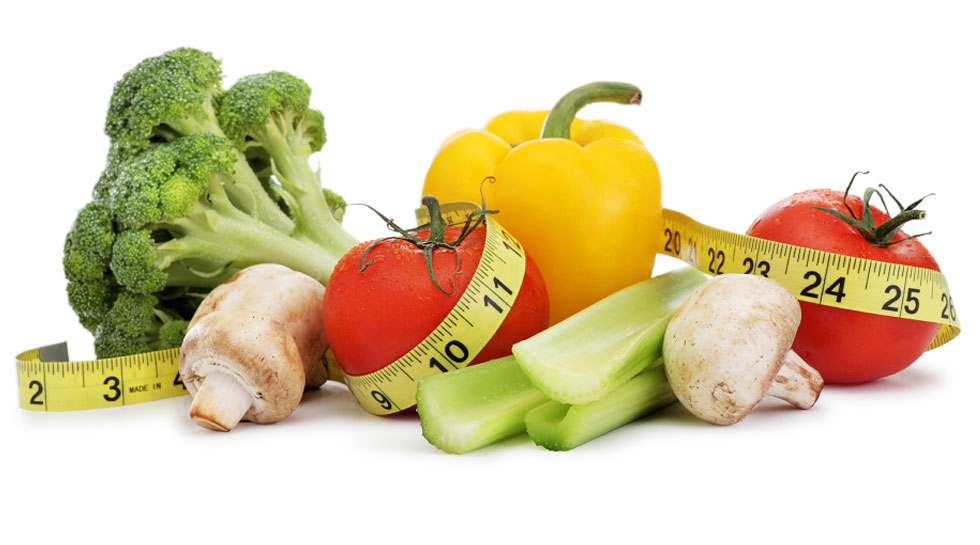 Chapter 2
3.1 – Explore the Effect of Nutrients of the Human Body
3.1.2 – Outline the 6 basic nutrient groups, the individual nutrients, their sources and their roles
What are the 6 nutrients?
Carbohydrates
Fats
Proteins
Vitamins
Minerals 
Water
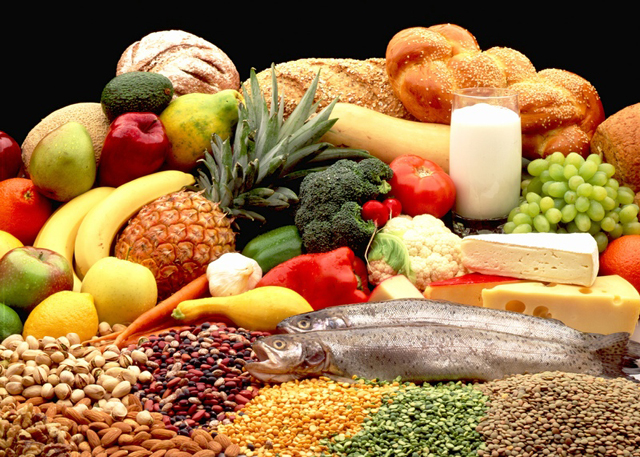 What you need to know…
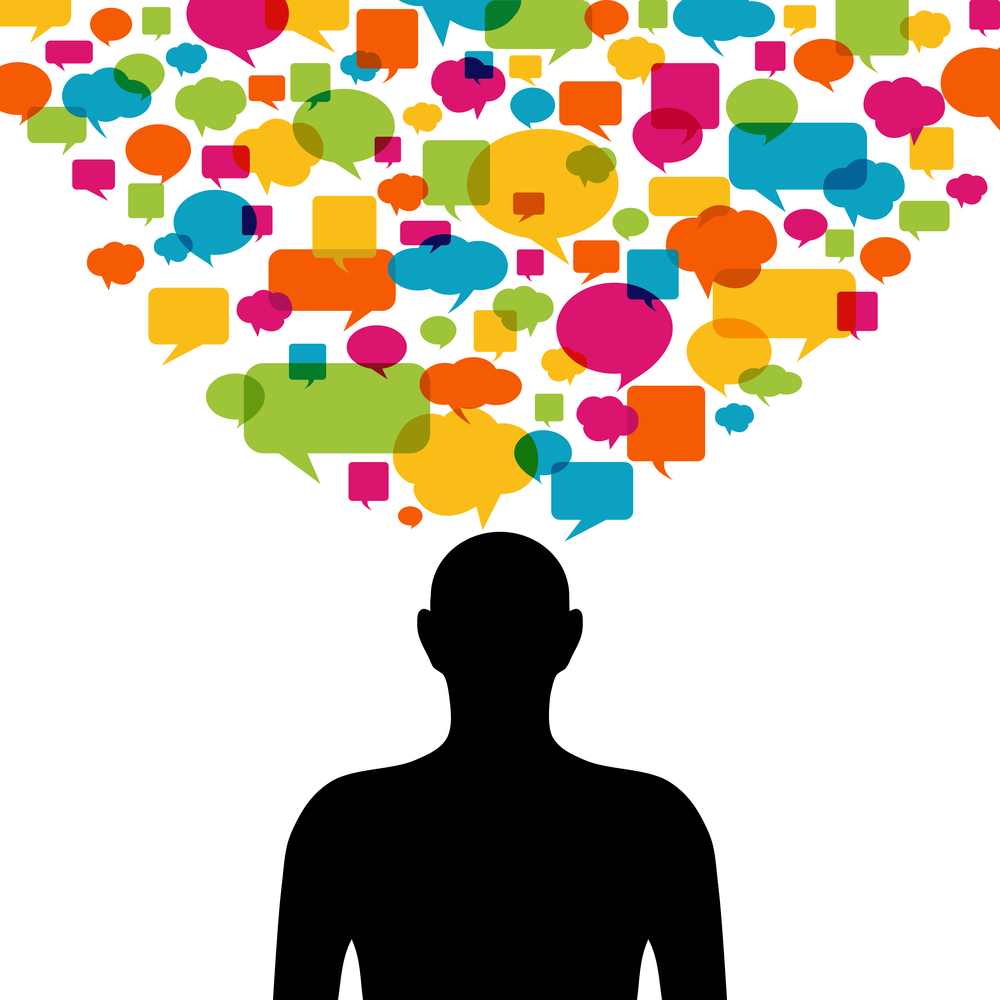 Sources
Role in our Body
Result of deficiencies
Result of excess
Important facts – subcategories
Simple vs. Complex Carbohydrates
Saturated vs. Unsaturated Fats
Water vs. Fat Soluble Vitamins
Complete vs. Incomplete proteins
Grade for poster / presentation
POSTER
PRESENATION
FOOD SOURCES
Role / Function in our Body
Result of deficiencies
Result of excess
Key facts
ORGANIZATION / NEATNESS / QUALITY

30 POINTS
CONFIDENCE (POSTURE – EYE CONTACT)
KNOWLEDGE OF SUBJECT
VOICE  (VOLUME AND SPEED)
TEAMWORK (ALL MEMBERS PRESENT)
COVERED ALL MATERIAL

25 POINTS
Names: ________________________________________________
Date: _______________________ Period: ____________________
Topic: __________________________________________________
Monday, September 28th
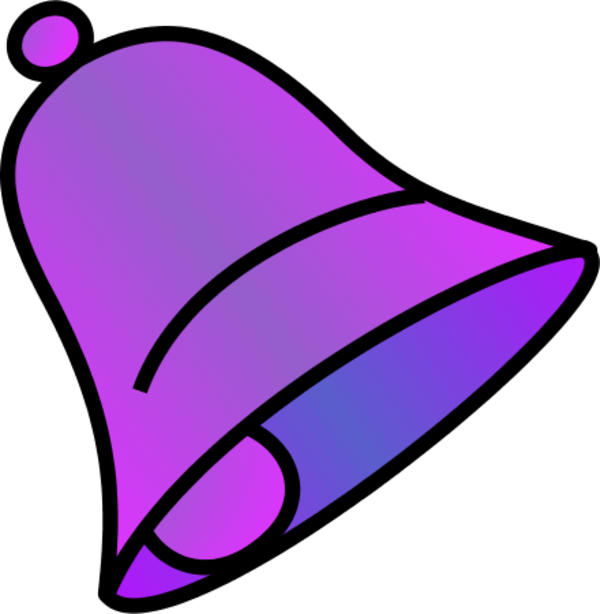 Bell Ringer:  Get poster and review / organize your lesson to teach your peers about your chosen nutrient.  We will begin presentations 10 min. after bell rings.
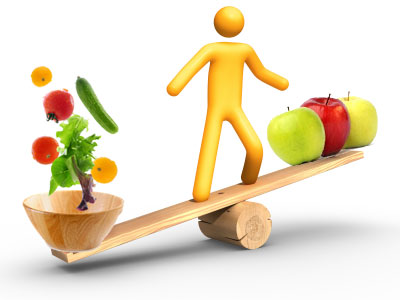 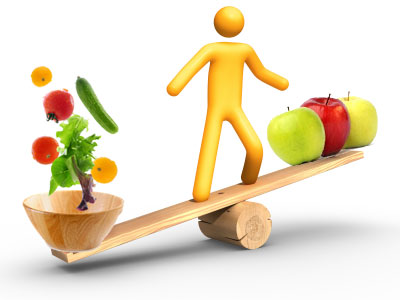 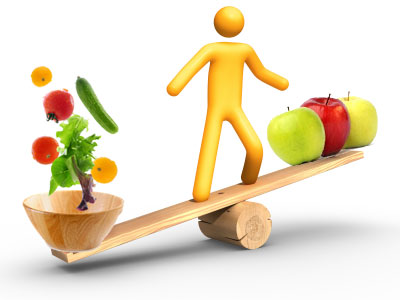 Video
Reminder: you will need to turn in your grade sheet before you teach
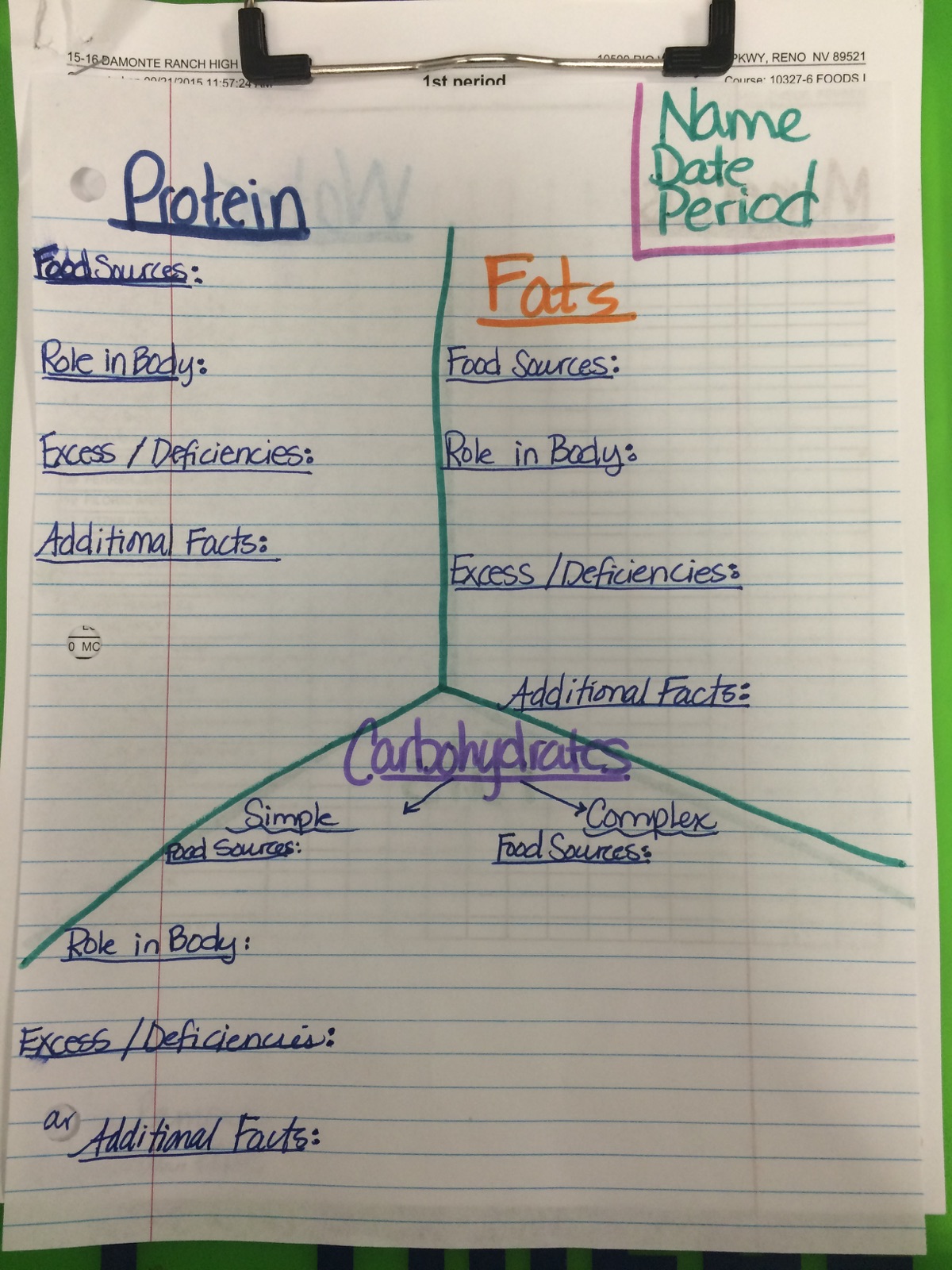 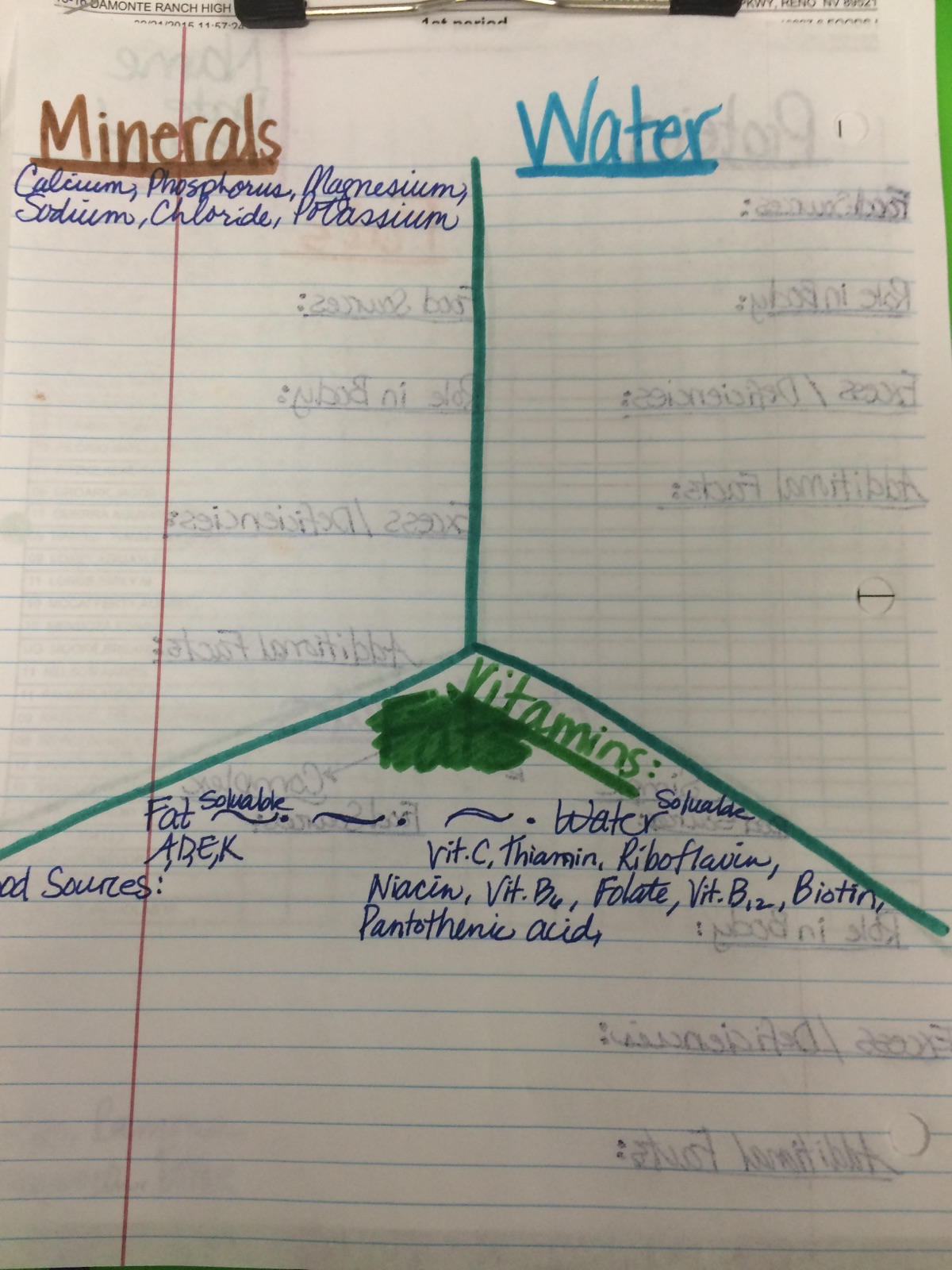 30 points 
Study for quiz next period
Time for you to TEACH Take notes from presentations
PRESENATION
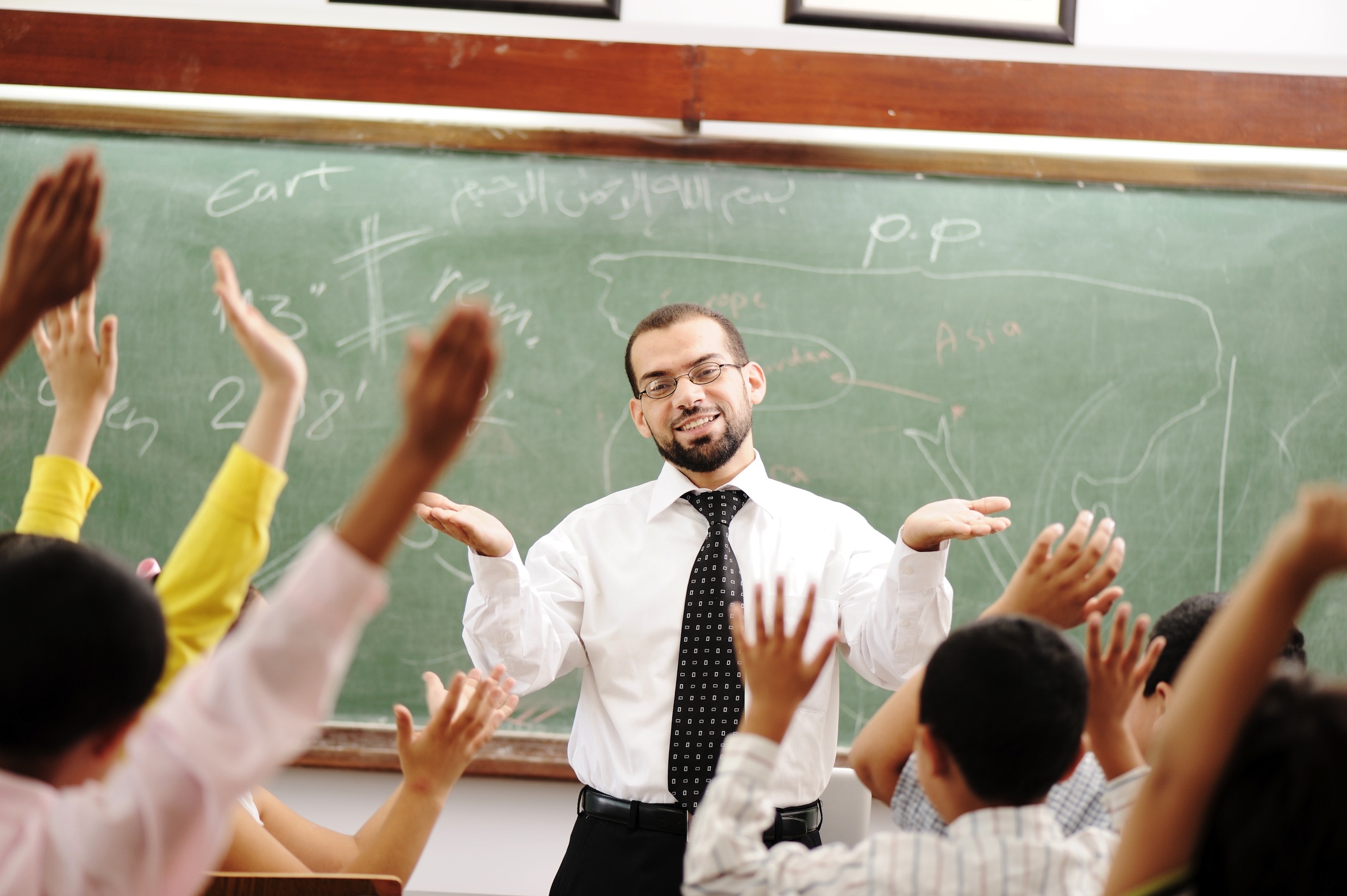 CONFIDENCE (POSTURE – EYE CONTACT)
KNOWLEDGE OF SUBJECT
VOICE  (VOLUME AND SPEED)
TEAMWORK (ALL MEMBERS PRESENT)
COVERED ALL MATERIAL

25 POINTS
video
Don’t forget to turn in your nutritional needs worksheet next period… study it so you are familiar with the functions and food sources.
Wednesday, September 30th
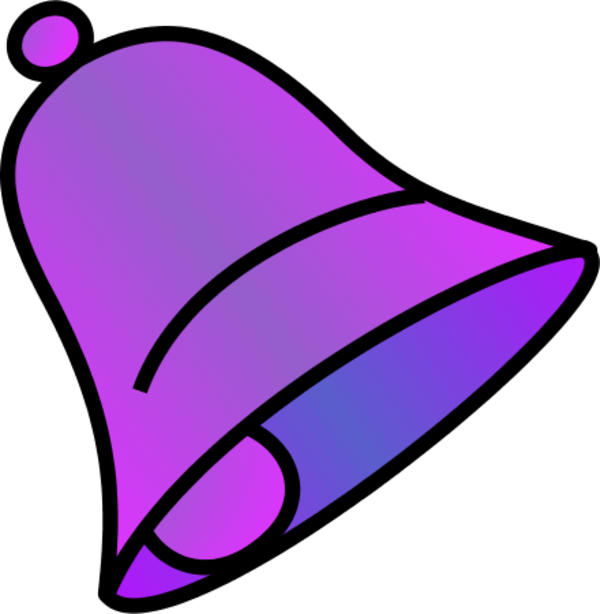 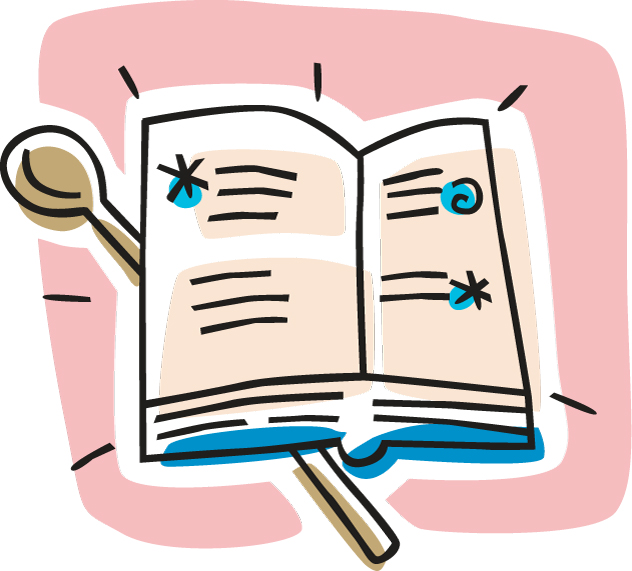 Bell Ringer:  Copy Chicken Fried Rice Recipe in composition book.  Is this recipe #8?
Collecting Comp. Books for Recipe
grades next class period   
50 points possible
AGENDA:
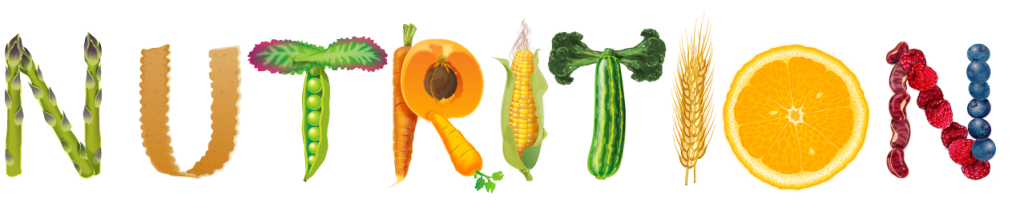 Chicken Fried Rice
On own paper…
Names of kitchen members (1)
Kitchen number (1)
Lab name (1)
Nutrition Analysis (5)
Evaluation of food / lab / teamwork (5)
Sanitation / Cleanliness (5)
Final Product (2)
20 points
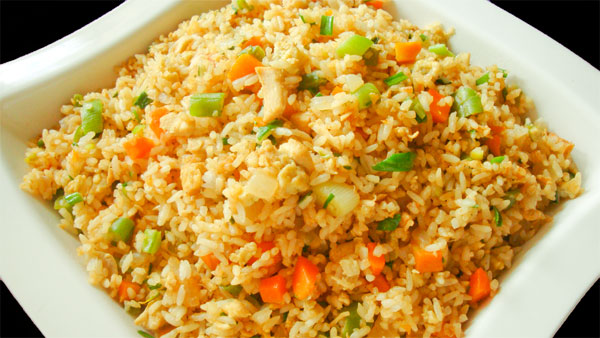 Rice nutritional Guide
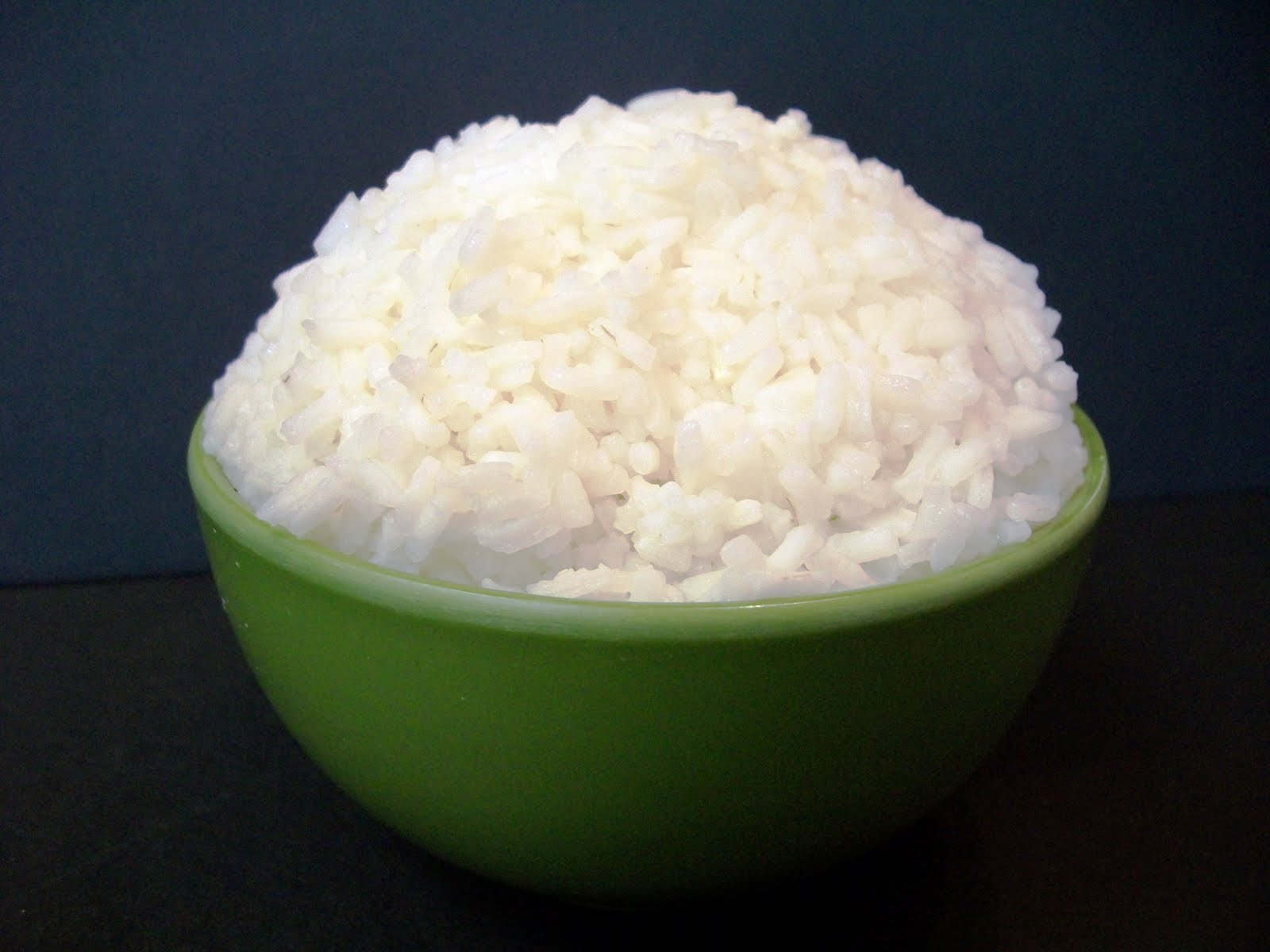 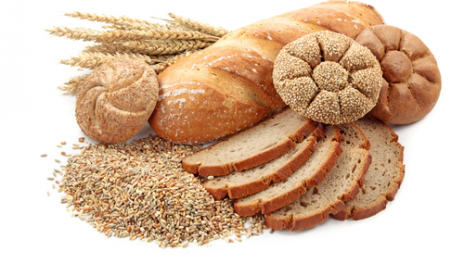 Friday, October 2nd
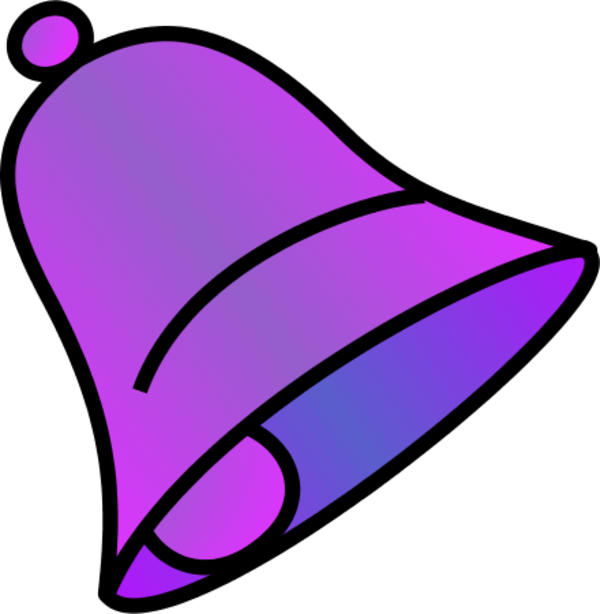 Bell Ringer: What are the different stages of a human life cycle and how does the diet differ in each? (chapter 4 – pg. 80)
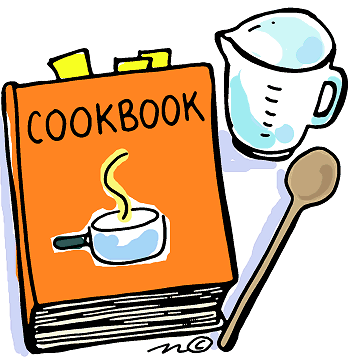 Reminder: turn in recipe book (8) and yellow nutrition paper
3.2 – Examine the Nutritional Needs of Individuals and Families Throughout the Life Cycle
AGENDA:
Wrap up Nutritional Analysis and Lab Evaluation from last class period. (15 min.)
Introduce 8 stages throughout the human life cycle 
Discuss nutritional needs at each stage
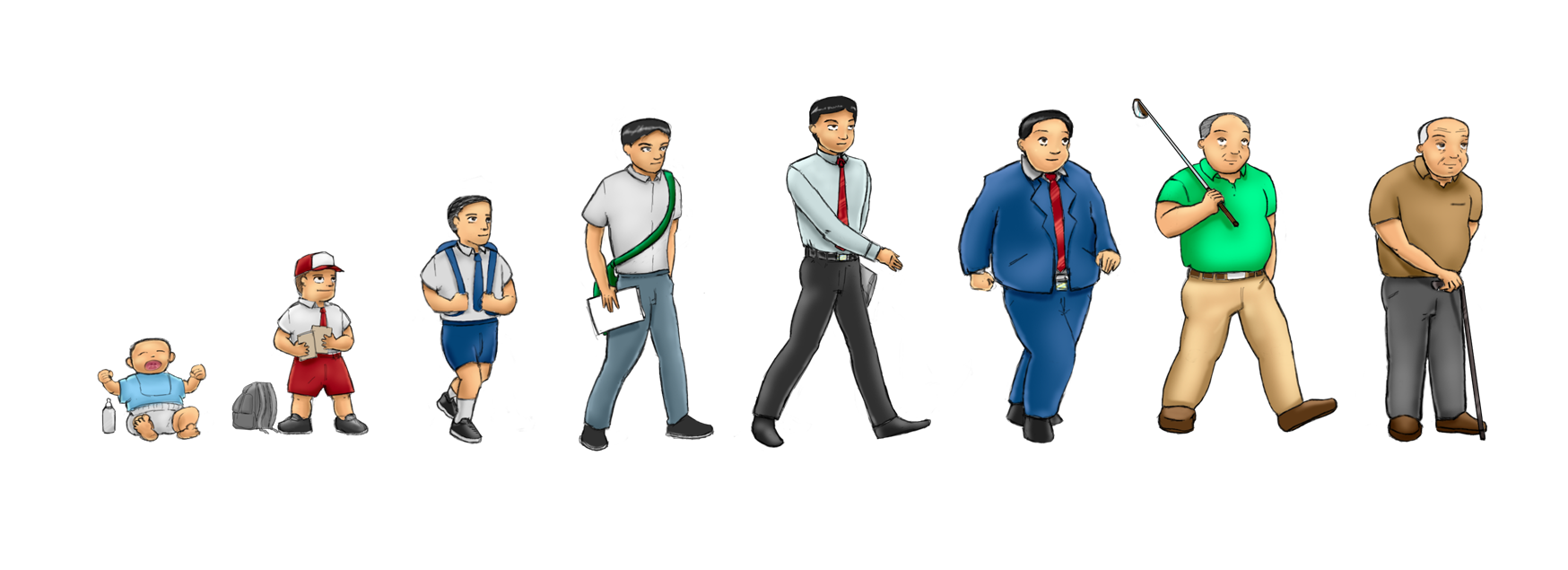 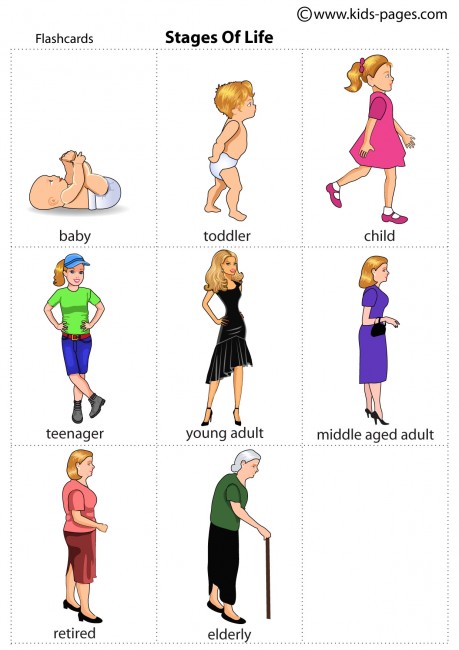 8 Different Stages of Life Cycle
Pregnancy
Lactation
Infancy
Early Childhood
Elementary School Years
Teen Years
Adulthood
Later Years
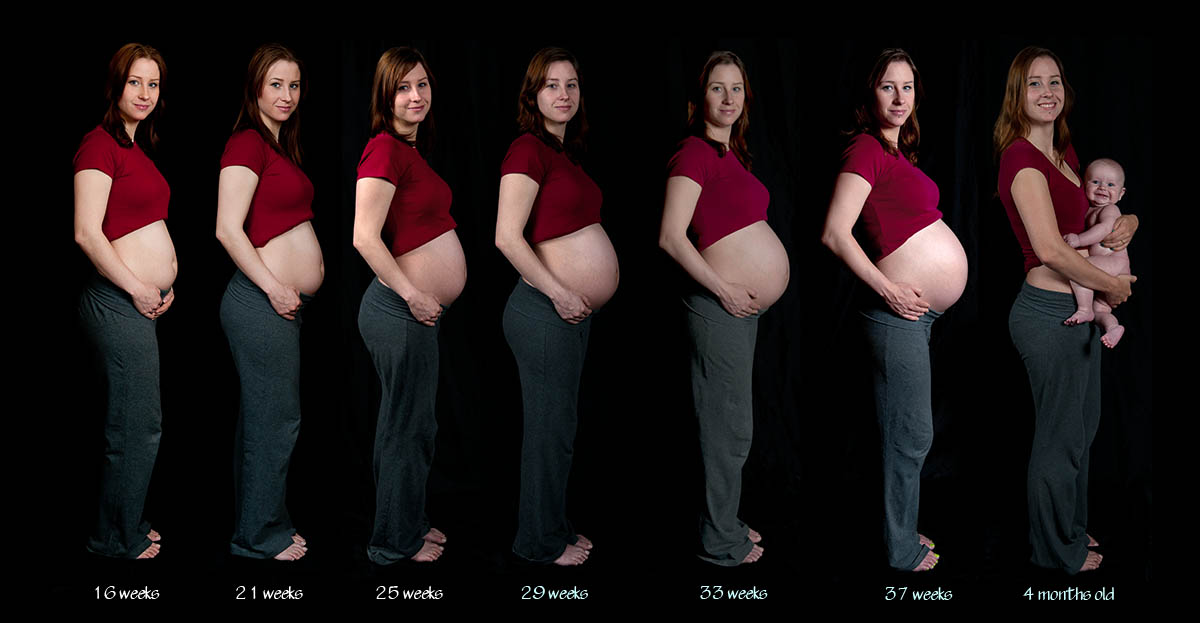 Pregnancy (video)
First Trimester:
Folate (prevents neural tube damage)
Second Trimester:
Increase all six nutrients
Protein, Iron, and Calcium very important
Limit solid fats and sugars
Increase Calories up to 300 per day
Avoid drugs
Alcohol, tobacco, and illegal drugs
Gets to baby through the placenta
Healthy weight gain
25-35 lbs.
Lactation: (production of breast milk)
Increased energy, protein, mineral, and vitamins
2-3 quarts of water / day
Extra grains, vegetables, and meat
Avoid drugs
Alcohol, tobacco, and illegal drugs
Prescription and over the counter (ask Dr.)
Pass to baby via breastmilk
Infants: A healthful diet is more important during the first year of life than at any other time in the life cycle.
Nutrient requirements are higher per unit of body weight than an adult
Iron – not found in breast milk (formula fortified but not easily absorbed)
Vitamin K (at birth)
Vitamin D prevents Rickets
Rate of growth fastest first 2 months of life
By age one weight typically triples
Length 1 ½ times birth
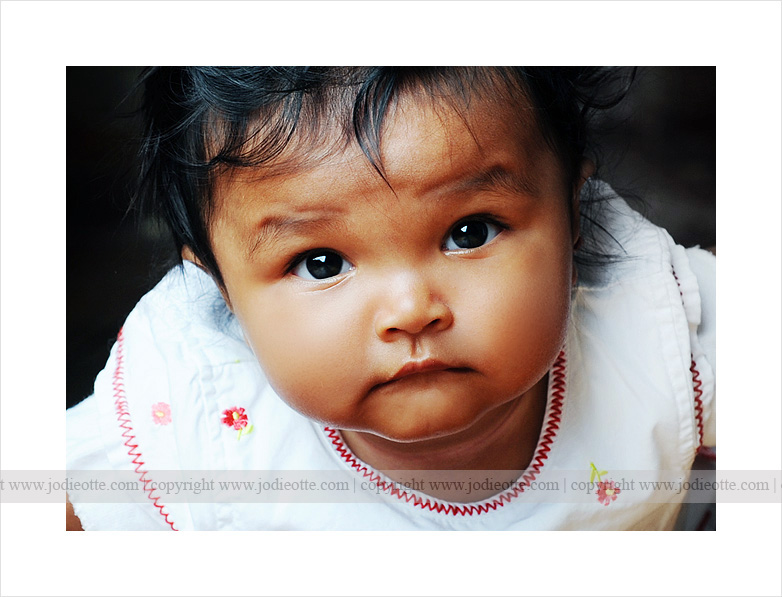 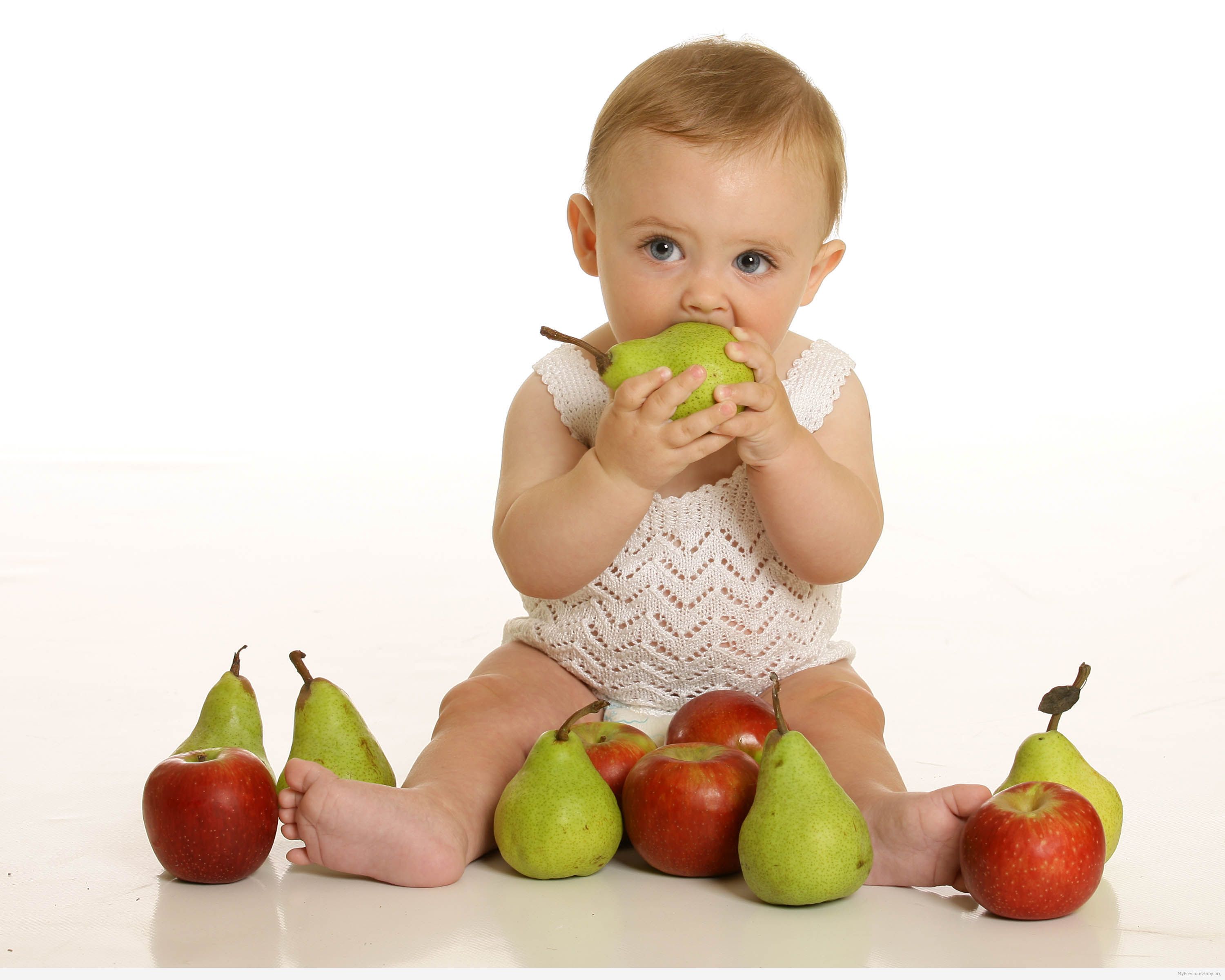 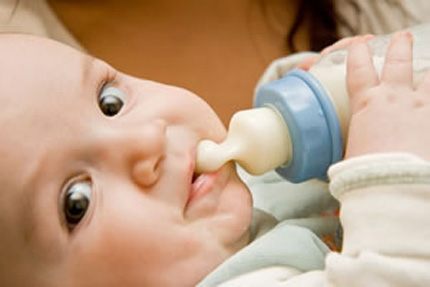 Feeding Infants :
Fed 7-8 times / day
Breast milk recommended 
Brain development
Easier to digest
Provides nutrients
Immune system
Helps prevent allergies
Cow milk introduced after age 1
4-6 months old introduce solid foods
Single grain fortified iron cereal
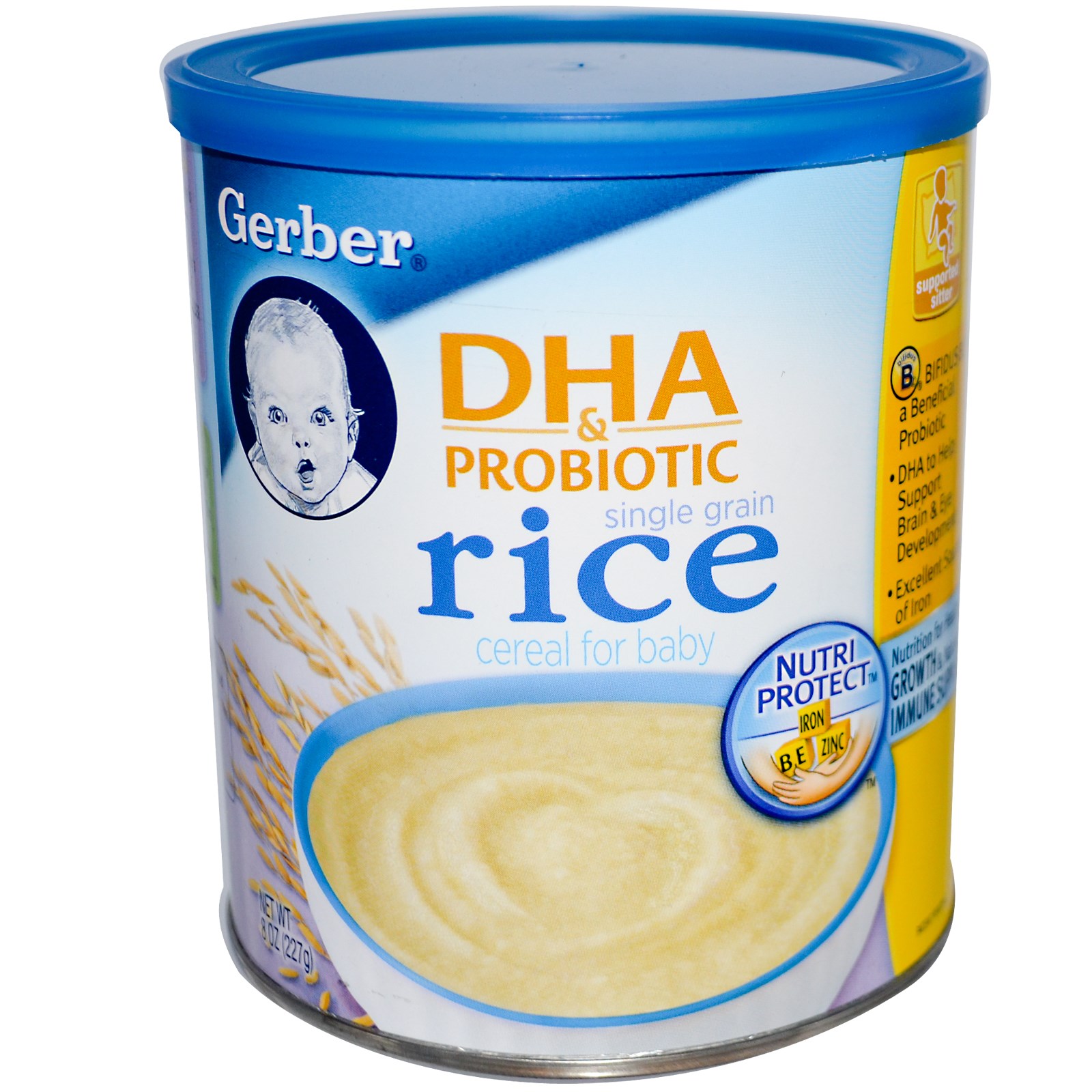 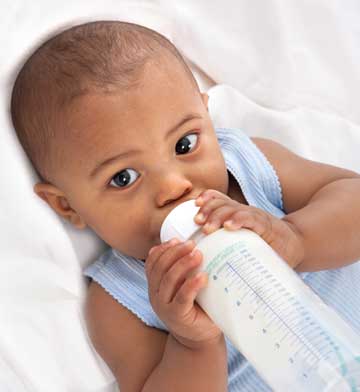 Preschool Children
Tuesday, October 6th
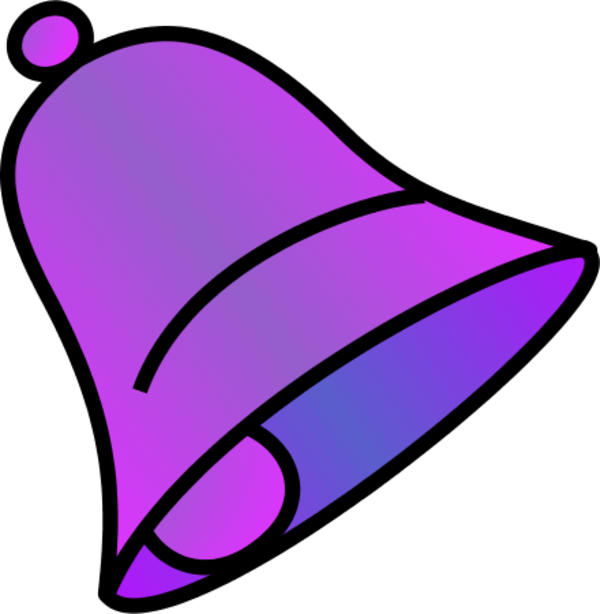 Bell Ringer:
Write 5 guidelines you think would be found in the USDA Dietary Guidelines for our Nation.
USDA Dietary Guidelines – 2010
Home made Applesauce
3.3 – Assess the Impact of Individual Food Choices in Relation to Health Promotion and Disease Prevention
Thursday, October 8th
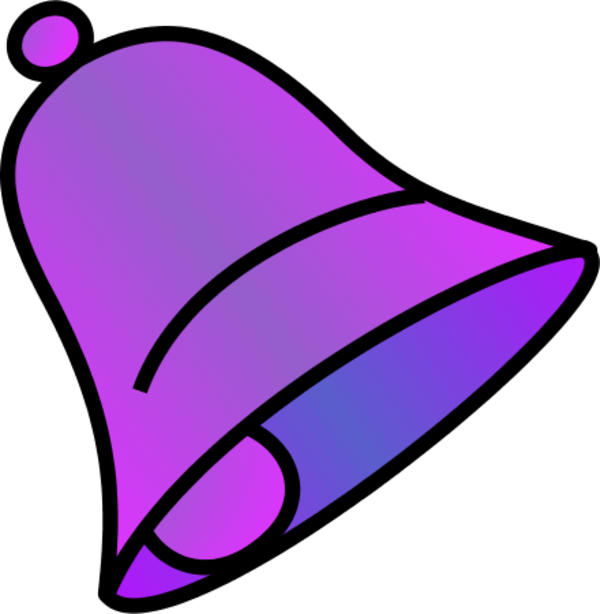 Bell Ringer: Record Eggplant Parmesan recipe in your composition book (must be done before cooking!!!!)
Irigoyen Farms - California
REMINDER: Composition books (bell ringers turned in  next period) should have 11 currently
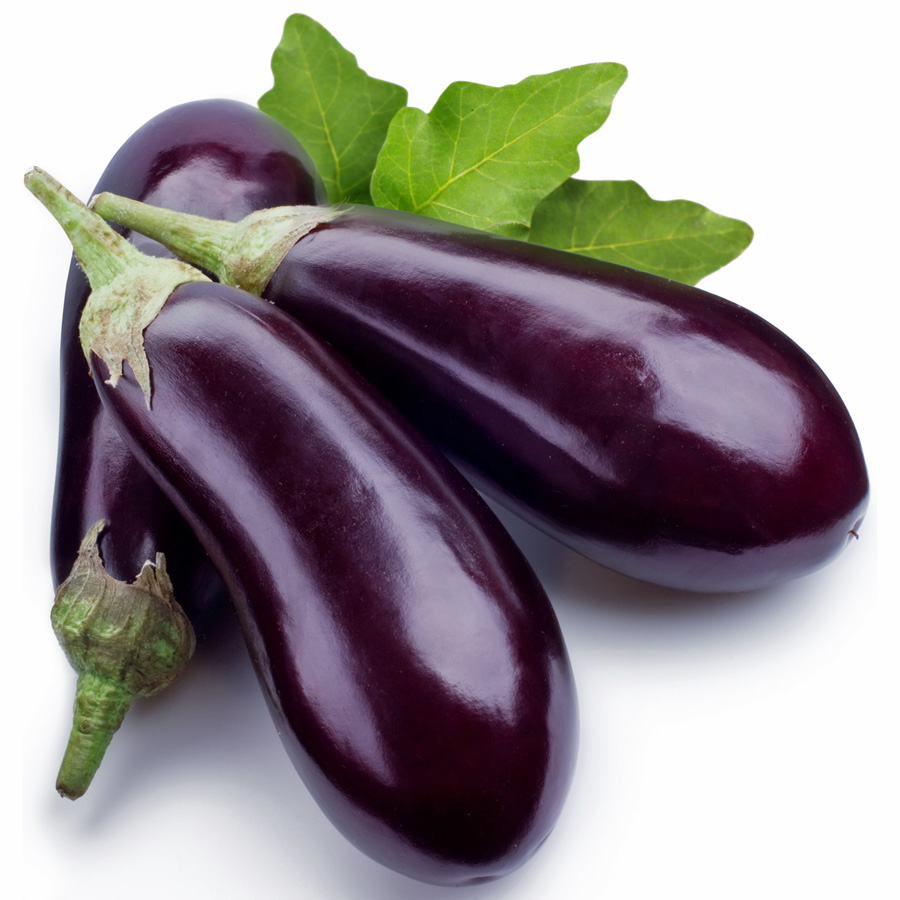 AGENDA:
Write Recipe
Watch recipe video
Make eggplant parmesan
Be prepared to discuss the nutritional value of dish
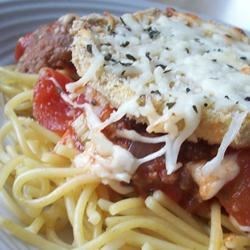 Eggplant Parmesan II
          
Prep
25 m
Cook
35 m
Ready In
1 h
Recipe By:Dolores Gentner-Ryan
"This is a no fry variation of this popular dish, and is just as delicious!"
Ingredients
3 eggplant, peeled and thinly sliced
2 eggs, beaten
4 cups Italian seasoned bread crumbs
6 cups spaghetti sauce, divided
 
1 (16 ounce) package mozzarella cheese, shredded and divided
1/2 cup grated Parmesan cheese, divided
1/2 teaspoon dried basil

Directions
Preheat oven to 350 degrees F (175 degrees C).
Dip eggplant slices in egg, then in bread crumbs. Place in a single layer on a baking sheet. Bake in preheated oven for 5 minutes on each side.
In a 9x13 inch baking dish spread spaghetti sauce to cover the bottom. Place a layer of eggplant slices in the sauce. Sprinkle with mozzarella and Parmesan cheeses. Repeat with remaining ingredients, ending with the cheeses. Sprinkle basil on top.
Bake in preheated oven for 35 minutes, or until golden brown.
ALL RIGHTS RESERVED © 2015 Allrecipes.com
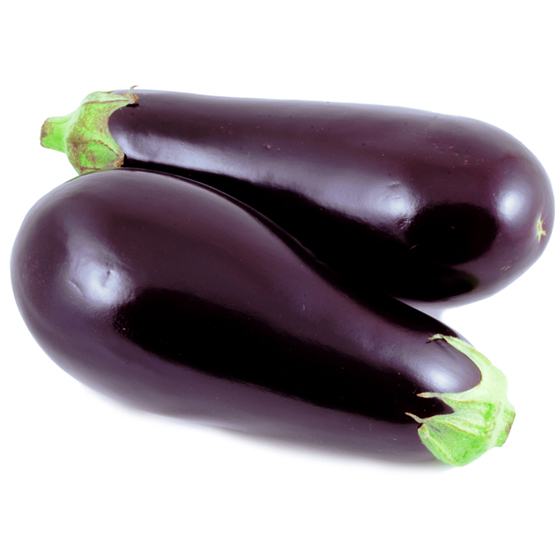 Nutritional Value of Eggplant
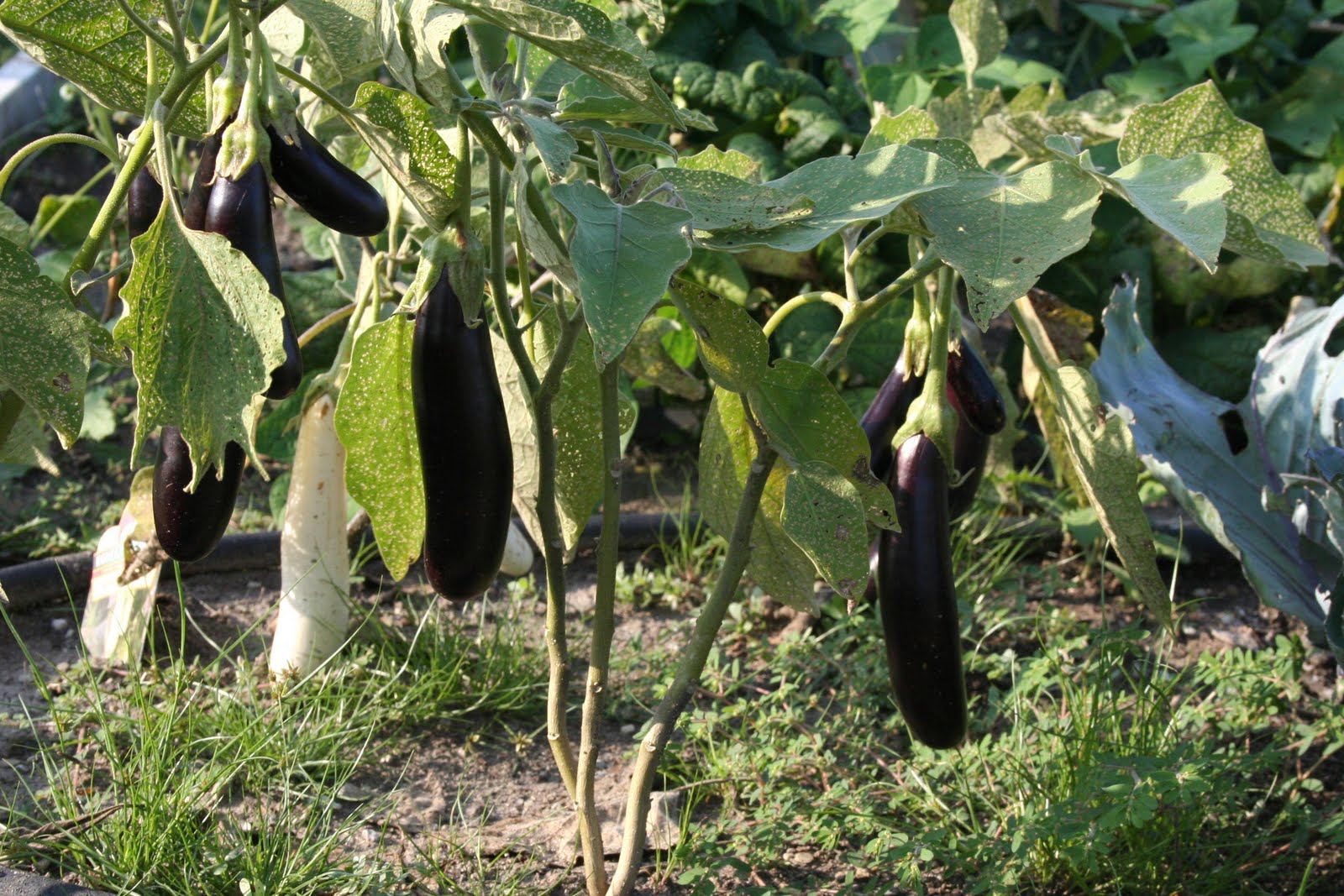 Monday, October 12th
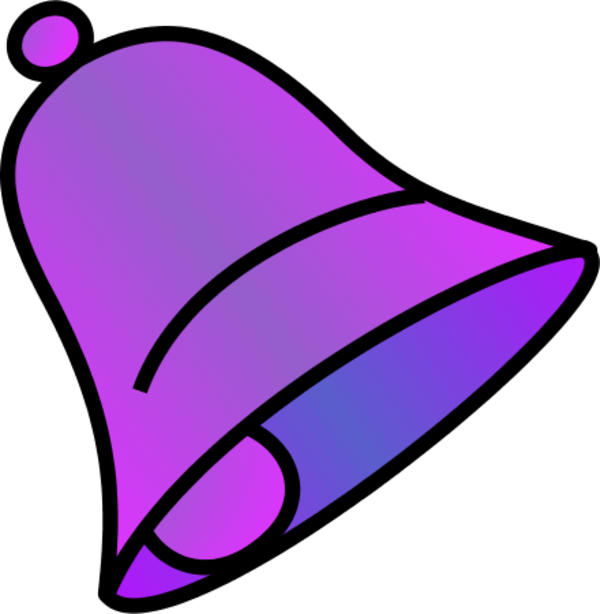 3.4 – Understand Nutritional Management Procedures Related to Health Conditions
Wednesday, October 14th
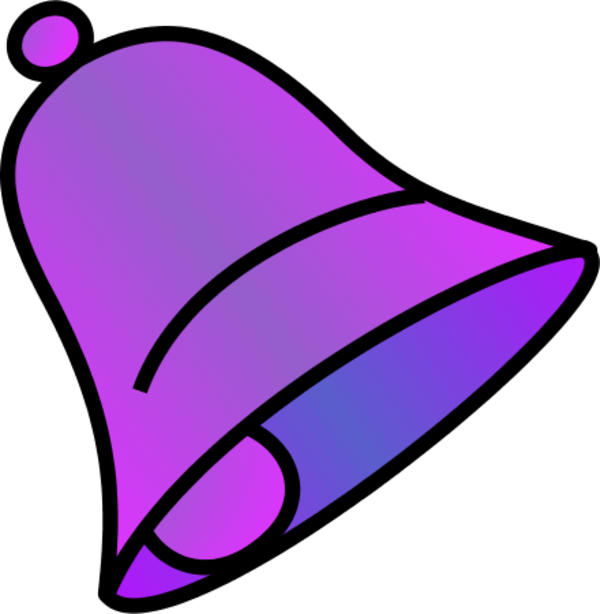 3 HOUR DELAY PSAT – All Sophomores and paid juniors
Friday, October 16th
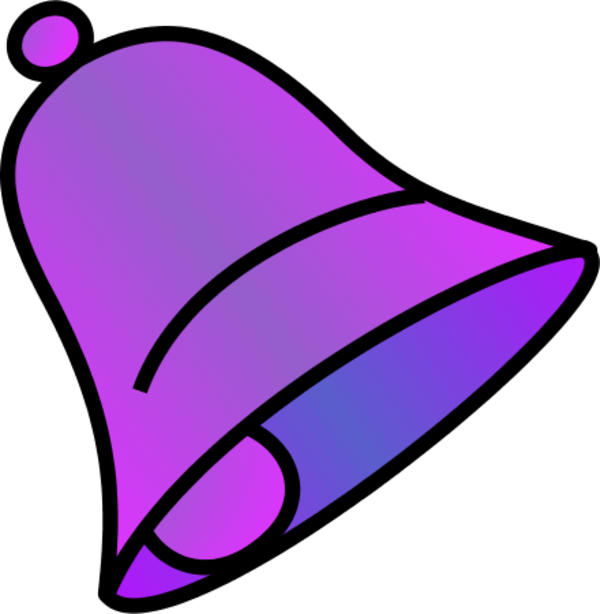 Test Day   Make sure you are paying attention in class so you can succeed on the